Marketing & communicatie
Begrippen
 Missie
 Visie
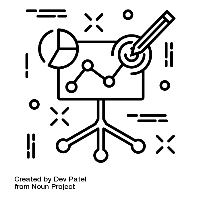 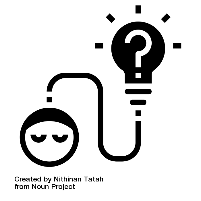 IBS Thema
 Projectmanagement
 Financiën
 Marketing & communicatie
 De verborgen impact
 Samenwerken
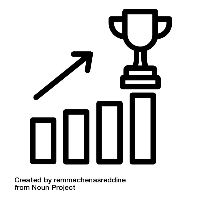 IBS Toetsing
 Kennistoets
 Plan van aanpak
 Presentaties
Missie - Visie
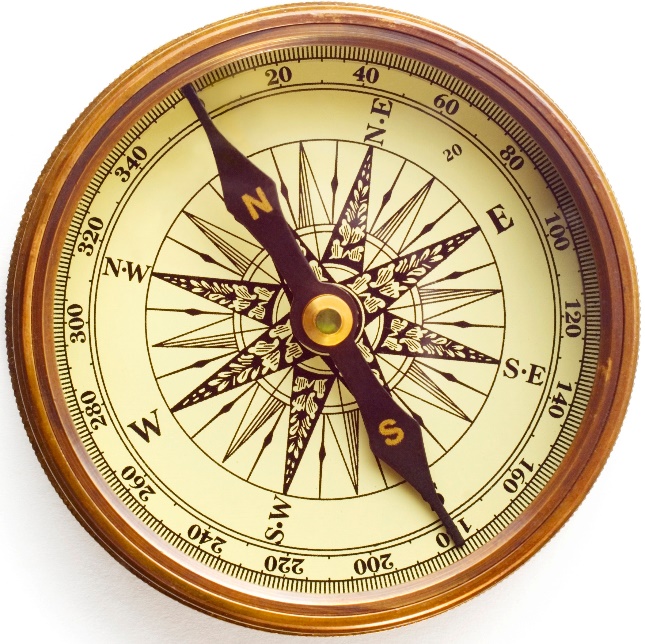 Vandaag
Wat is missie en visie?
 Missie en visie bepalen a.d.h.v. reclame
 Missie en visie bepalen a.d.h.v. de website
Wat is missie en visie?
Missie
De missie is een kort statement over het bestaansrecht van uw organisatie. 

De missie beantwoordt deze 4 vragen:
Wie zijn we?
Wat doen we?
Voor wie doen we dat?
Hoe doen we dat?
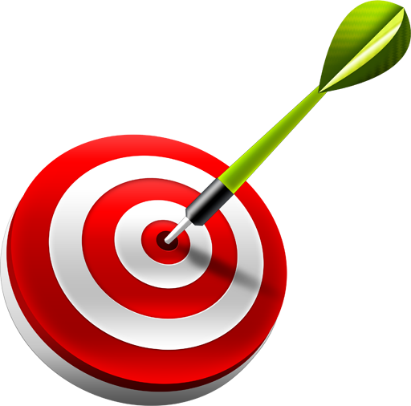 Wat is missie en visie?
Visie
Een kort en helder antwoord op de vraag: 
		Hoe zien wij onszelf in de wereld van morgen?

Hoe ziet de omgeving van onze organisatie er in de verre toekomst uit?
Wat willen we als organisatie tegen die tijd bereikt hebben?
Langs welke weg gaan we die positie bereiken?
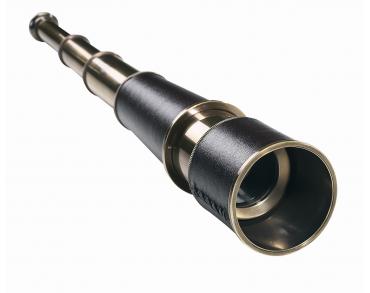 Wat is missie en visie?
Wat ging er mis?Missie - Visie
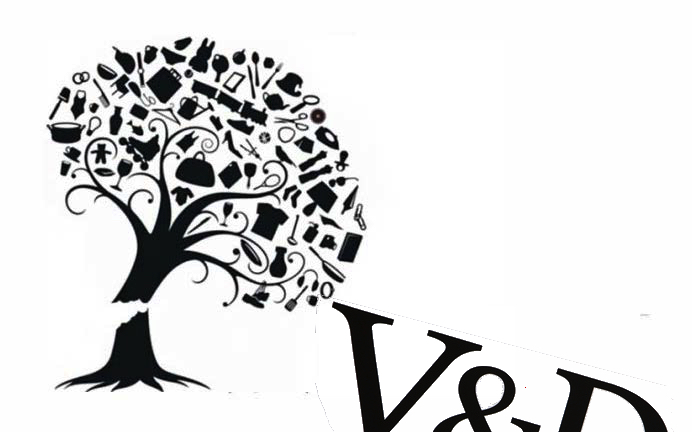 Missie en visie bepalen a.d.h.v. reclame
Missie en visie bepalen a.d.h.v. reclame
Missie 
Waarden en identiteit. Wie zijn we, wat zijn onze waarden?



“To bring inspiration and innovation to every athlete in the world.”

“om iedere atleet ter wereld inspiratie en innovatie te bieden.”
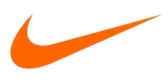 Missie en visie bepalen a.d.h.v. reclame
Visie 
Hoe zien wij onszelf in de wereld van morgen?



“to remain the most authentic, connected, and distinctive brand.”


“een authentiek, verbonden en onderscheidend merk te blijven”
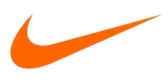 Missie en visie bepalen a.d.h.v. reclame
Missie en visie bepalen a.d.h.v. reclame
Missie 
Waarden en identiteit. Wie zijn we, wat zijn onze waarden?



“het aanbieden van een breed assortiment functionele en goed vormgegeven woonartikelen tegen zulke lage prijzen dat zoveel mogelijk mensen in staat zijn deze producten te kopen.”
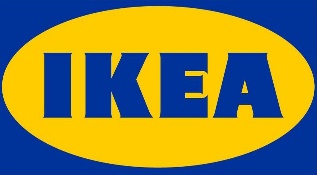 Missie en visie bepalen a.d.h.v. reclame
Visie 
Hoe zien wij onszelf in de wereld van morgen?



“Een beter dagelijks leven creëren voor zo veel mogelijk mensen”
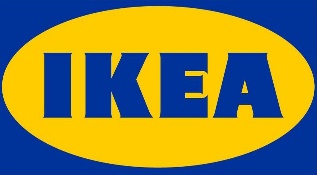 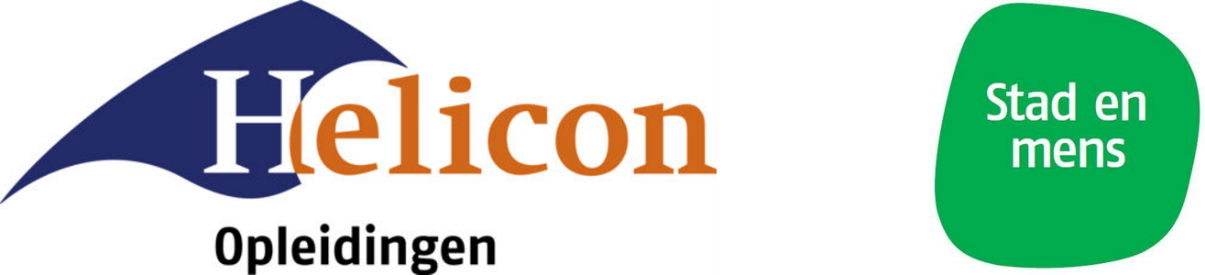 Opdracht
Jullie gaan een bijeenkomst organiseren voor Helicon MBO Tilburg. Om dit zo goed mogelijk uit te voeren moet je weten wat de missie en visie is van deze organisatie.

Wat is de missie van Helicon MBO Tilburg?
Wie zijn we?
Wat doen we?
Voor wie doen we dat?
Hoe doen we dat?

Wat is de visie van Helicon MBO Tilburg?
Hoe ziet de omgeving van onze organisatie er in de verre toekomst uit?
Wat willen we als organisatie tegen die tijd bereikt hebben?
Langs welke weg gaan we die positie bereiken?